第三冊第三課補充資料
形聲字：荳/逗/痘
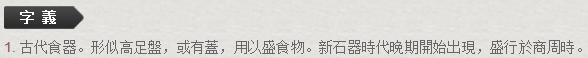 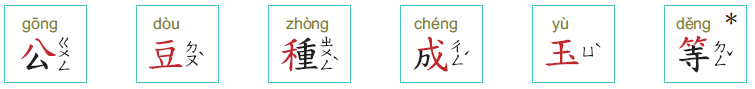 綠豆
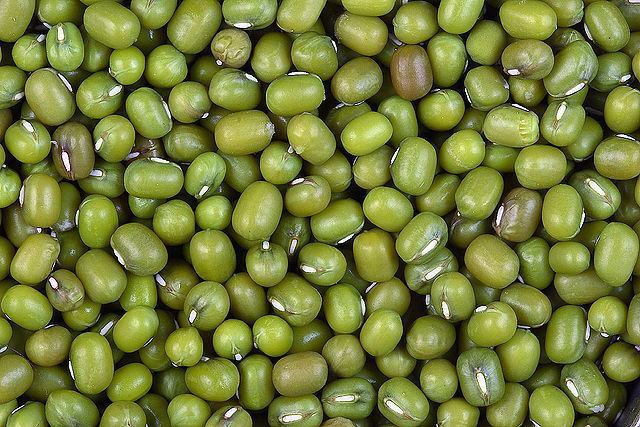 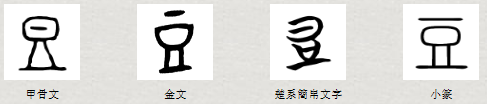 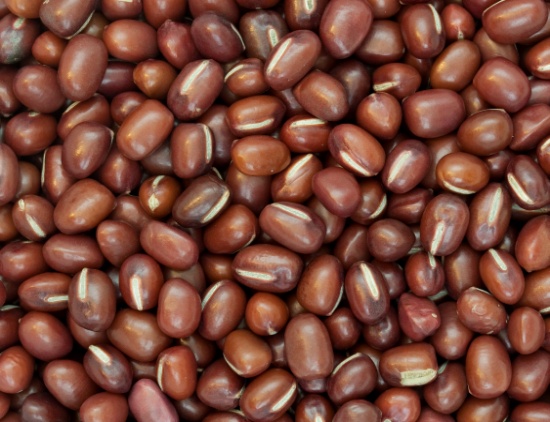 紅豆
活動：混合豆子，分類並做統計表，學生發表結果
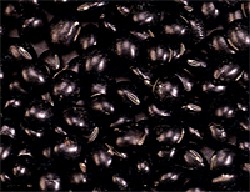 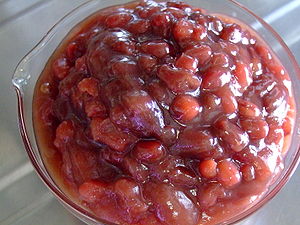 黑豆
豆沙
豆花
青豆
毛豆
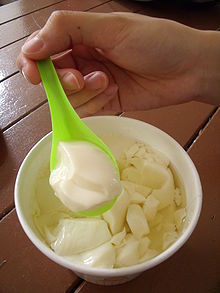 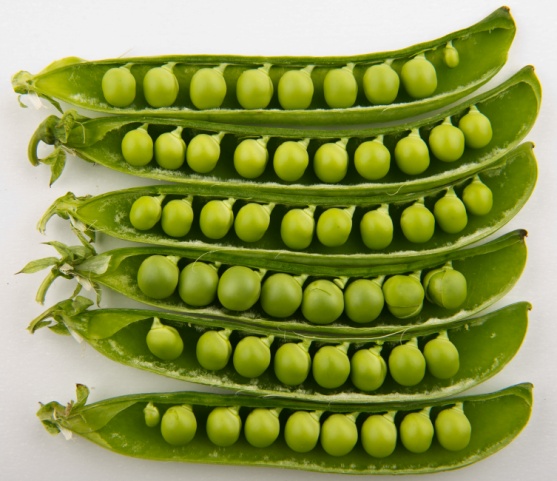 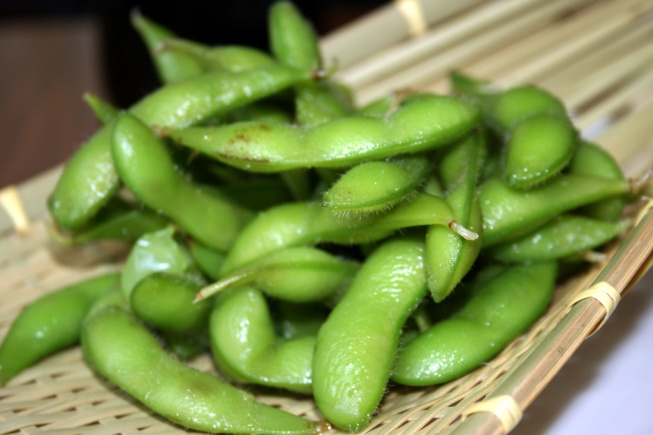 形聲字：蚣
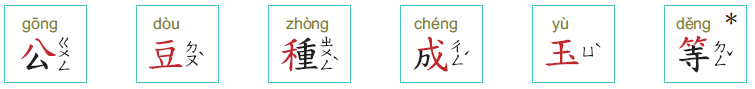 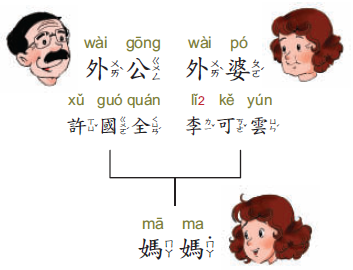 外公
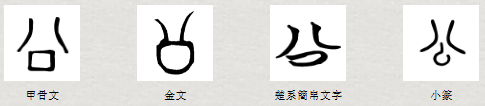 公羊
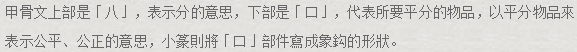 老公
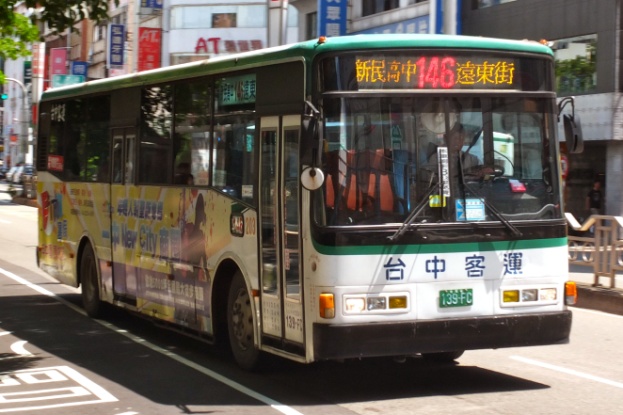 公牛
公車
白雪公主
參考資料：國際電腦漢字及異體字知識庫
形聲字：城/誠
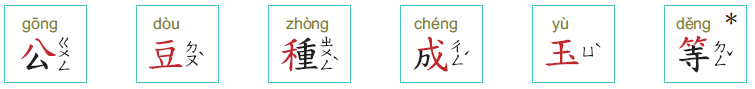 成功
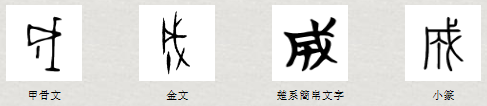 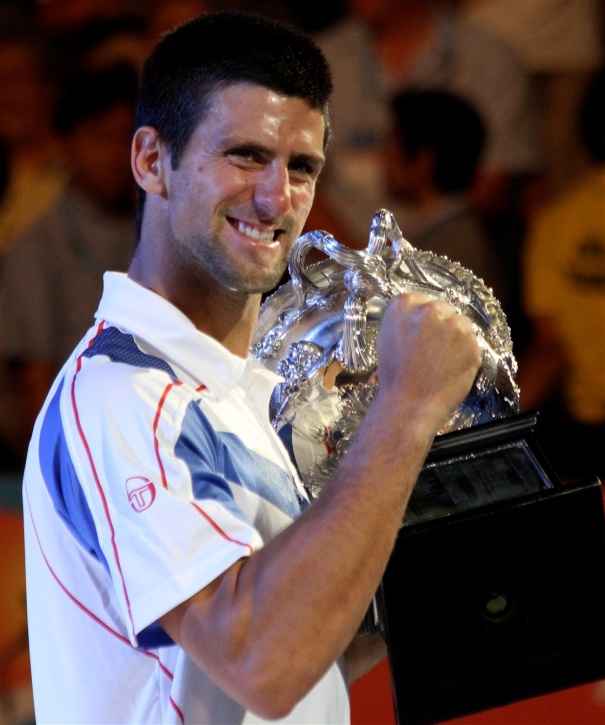 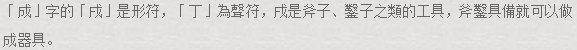 成本
成人
成長
諾瓦克·喬科維奇，球史最佳男子選手之一；wikipedia.org
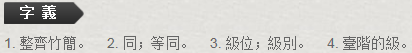 等一下!
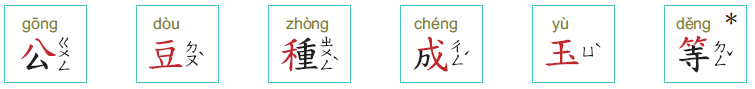 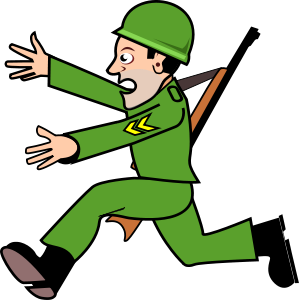 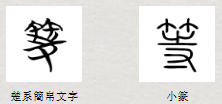 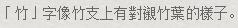 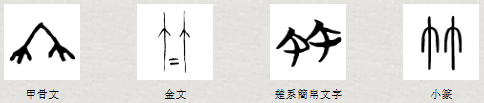 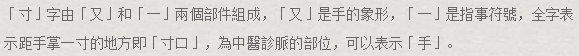 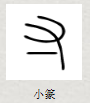 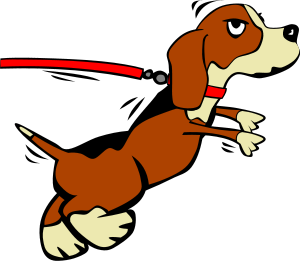 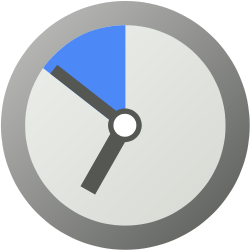 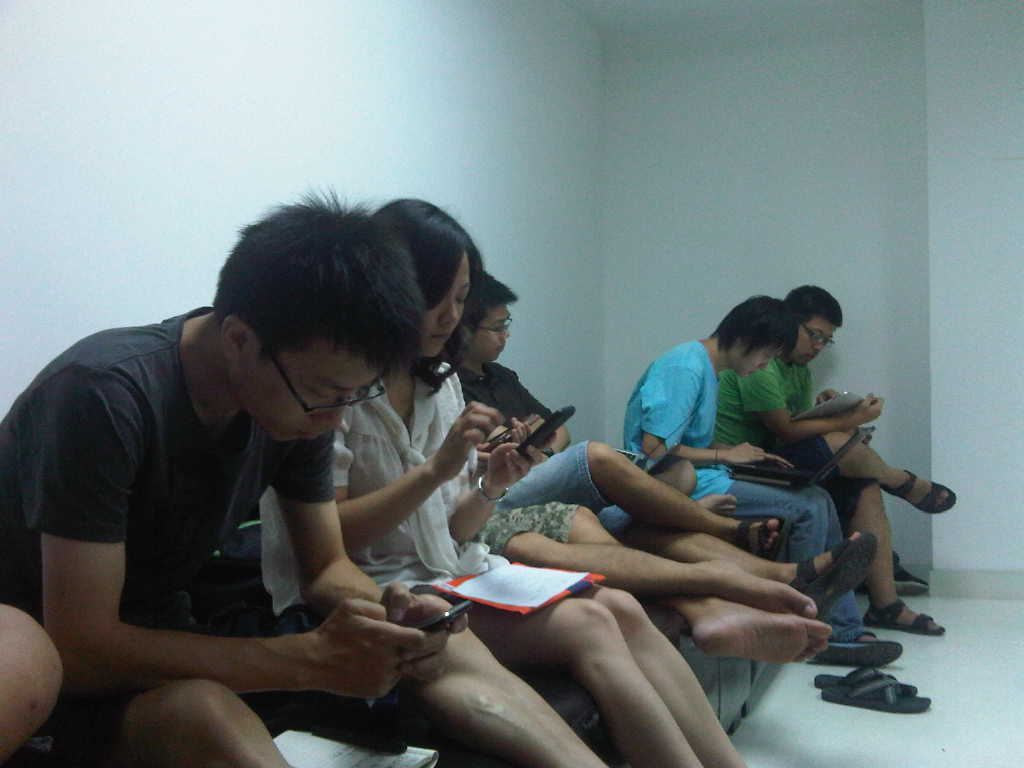 等
等
等人
等車
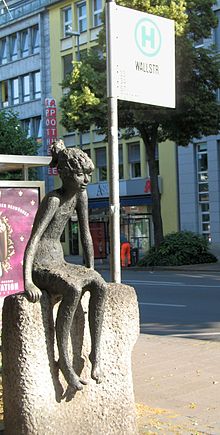 頭等
中等
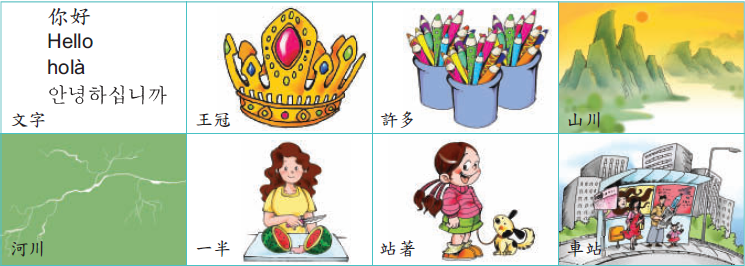 下等
高等
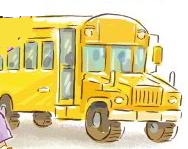 同等
相似字：主/王
形聲字：鈺
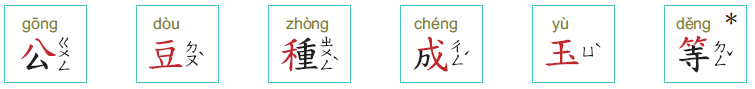 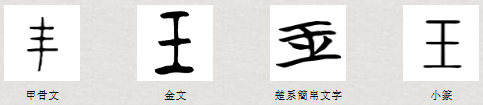 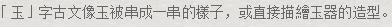 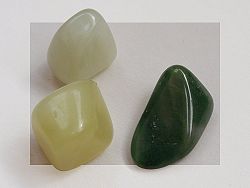 玉石
玉山
相似字：爪
形聲字：呱
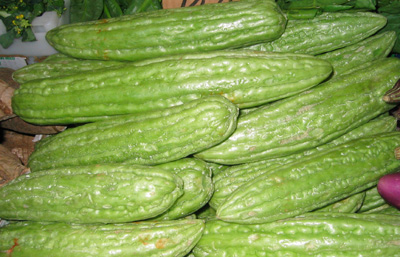 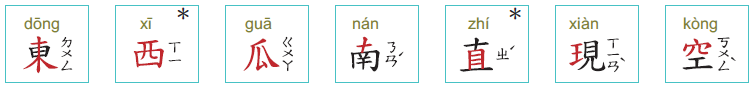 苦瓜
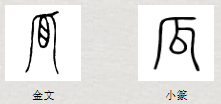 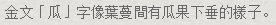 冬瓜
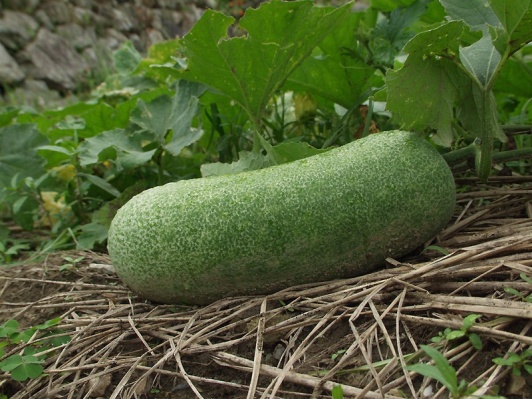 形聲字：棟
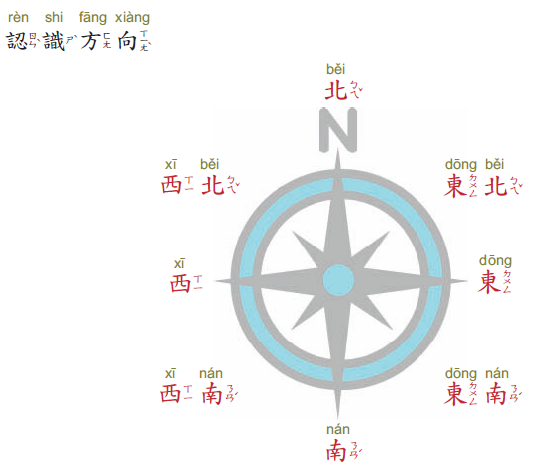 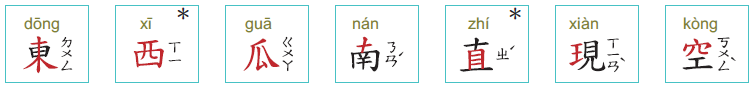 中東
東方
山東
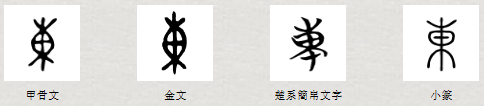 水果:釋迦
形聲字：栖/硒
水果:紅龍果
什麼東西
?
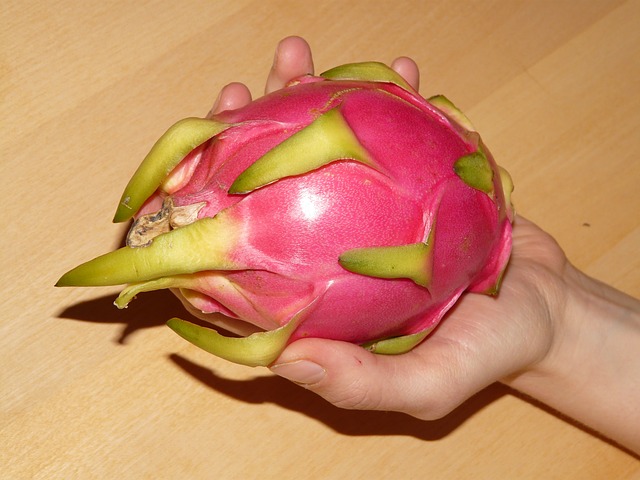 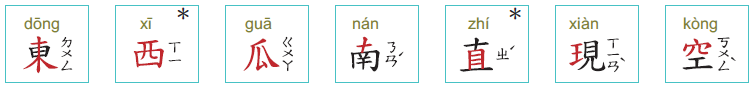 西
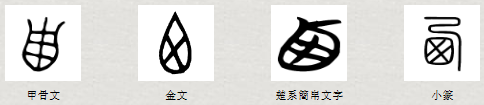 西方
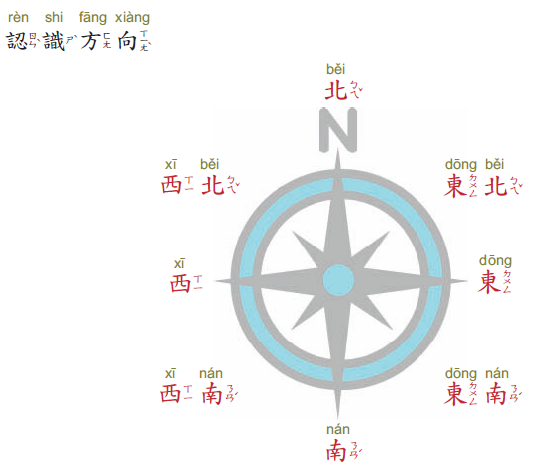 想東想西
形聲字：楠/喃/諵
南面
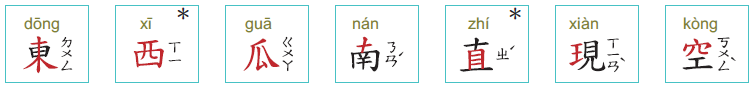 南方
南風
南下
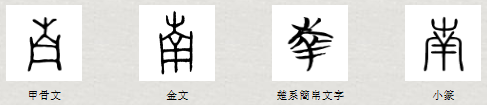 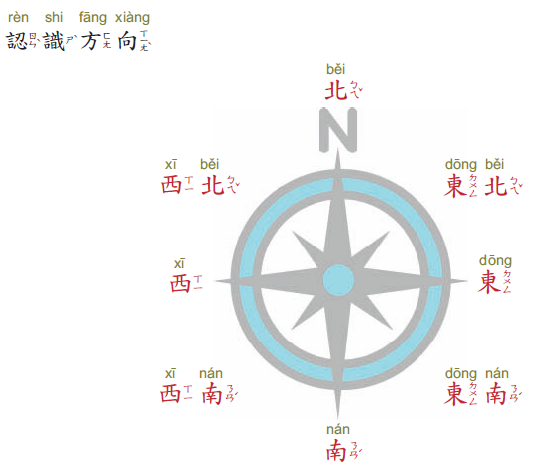 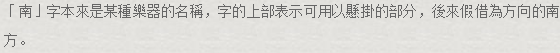 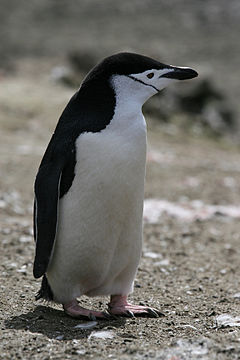 形聲字：值/植/殖/
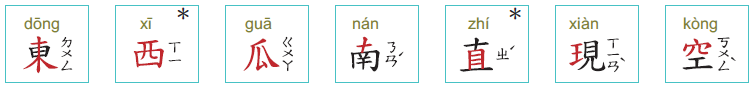 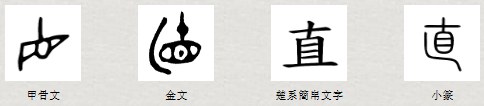 正直
直話直說
心直口快
形聲字：見/蜆/俔
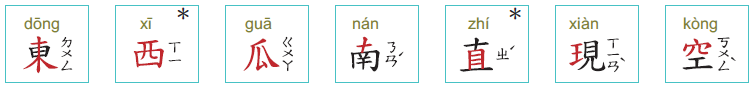 出現
表現
形聲字：重/偅/堹
種田
白種人
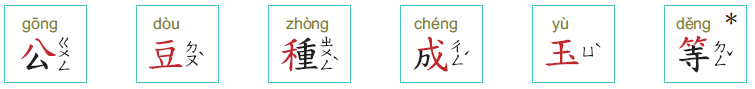 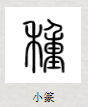 黃種人
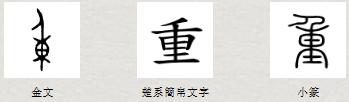 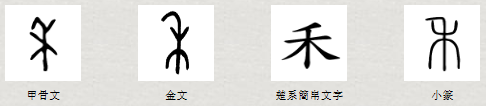 破音字練習
老師可挑詞語來做活動
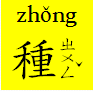 zhǒng種
zhòng 種
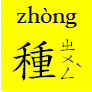 形容詞及名詞
動詞，種的動作
種田
種牛
種下
種子
種玉米
種族
種米
種類
種花
種豆
種馬
參考資料：教育部重編國語辭典修訂本
老師可挑詞語來做活動
kōng 空
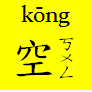 kòng空
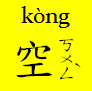 飄渺的，自然的
刻意的，强調的，閒置的
空檔
空間
空下來
空中
空地
空空的
天空
空白
空房
太空人
空位
空閒
空屋
參考資料：教育部重編國語辭典修訂本
老師可挑詞語來做活動
huán還
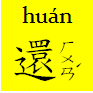 hái 還
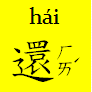 動詞
副詞
還有
還書
還錢
還是
還給你
還可以
還口
還好
還手
參考資料：教育部重編國語辭典修訂本
老師可挑詞語來做活動
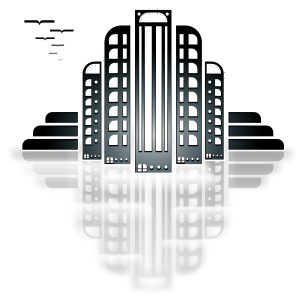 形容詞／名詞
dū 都
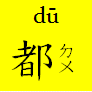 dōu都
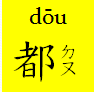 副詞
都市人口
都有
都市
都在
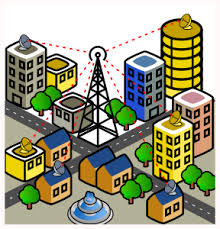 都好
首都
都是
都可以
都會
大都會
參考資料：教育部重編國語辭典修訂本